NIEM Health ScenariosSingle to Multiple Domain Edge-Case Interoperability
August 29, 2019
Table of Contents
2
NIEM Community
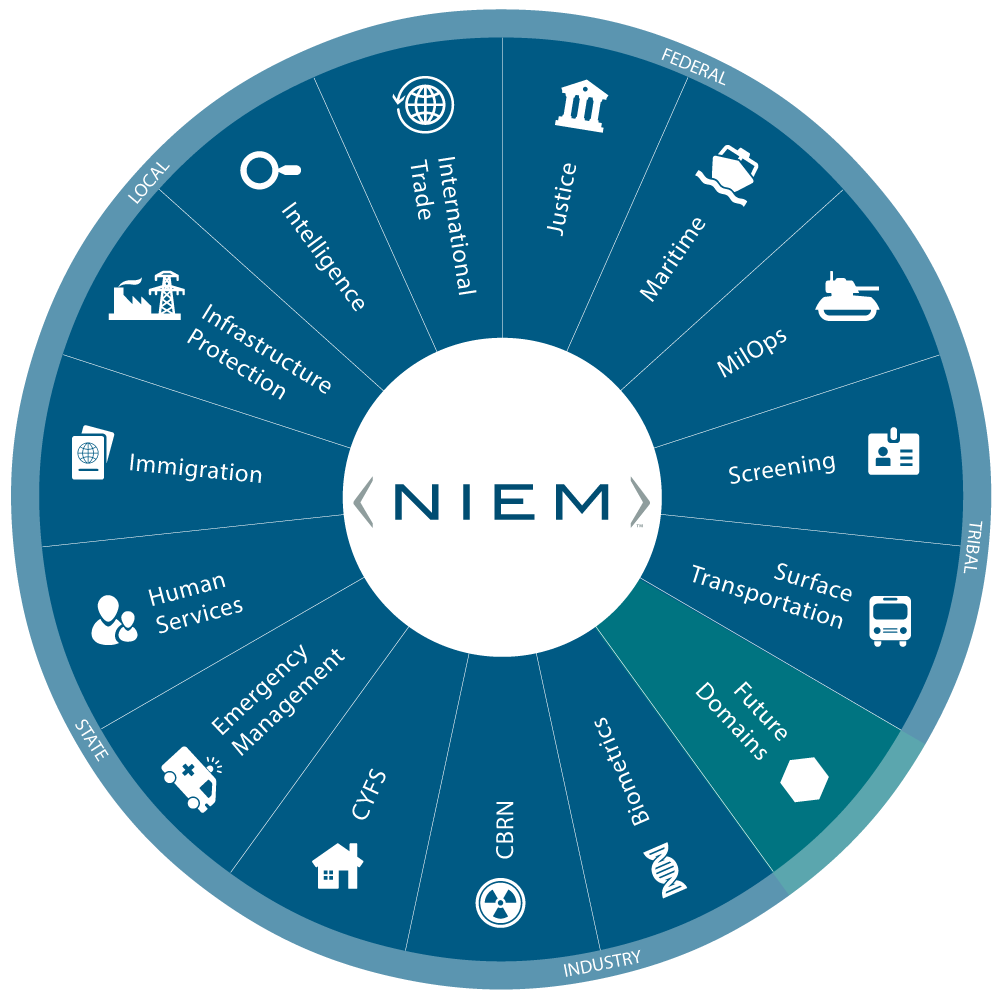 DOMAINS
Agriculture
Biometrics
CBRN
Emergency Management
Human Services 
Immigration
Infrastructure Protection
Intelligence
International Trade 
Justice
Maritime
MilOps
Screening 
Surface Transportation
Future
Cyber
Statistics
Humanitarian Aid
COMMUNITY OF INTEREST
Health
[Speaker Notes: NIEM has model content for 14 domains, which are community-specific business areas plus Common Core Domain.]
NIEM Health Crosses MULTIPLE Domains
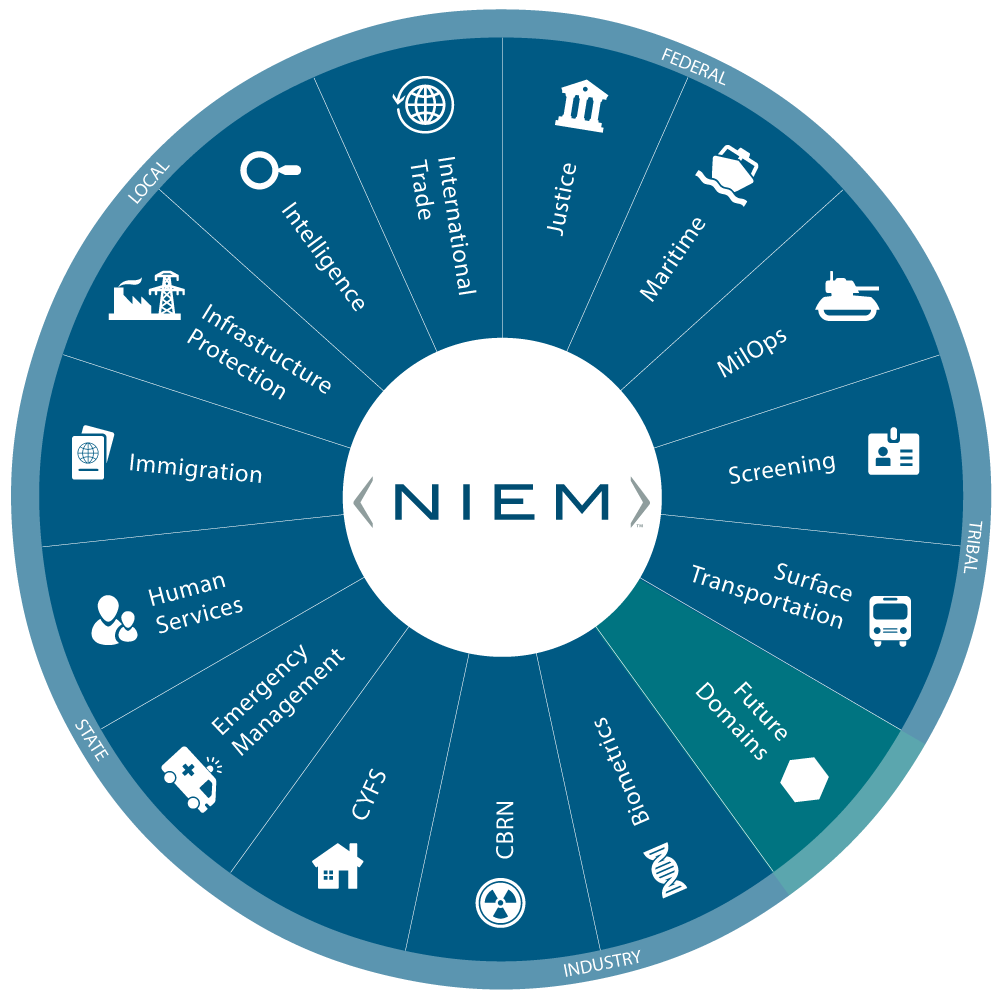 Inmate
Release
Custody
Determination
Natural
 Disaster
Terrorist
Attack
Foster Children
Medical
Records
Wounded
Warrior
[Speaker Notes: When NIEM Domains need to collect or exchange healthcare information, generally that information is not centric to the business of the domain, but is collected from the healthcare world at the "edge" of the domain. And similarly from the healthcare IT world's perspective, information that needs to transit from the HIT standards-based clinical world out to a NIEM Domain, is transiting at the edge of the clinical world. So, from the perspective of both NIEM Domains and the Clinical Healthcare Domain NIEM Health Information Exchange is an edge-case that is not centric to their realm. 

So far over 400 health-related and mental health-related NIEM Elements have been publicly defined across 6 of the 14 NIEM Domains, with no indication that these definitions have been coordinated with each other nor aligned with Health IT standards.

So it is clear that NIEM Domains have a need to collect or exchange healthcare information which is not centric to their business but is collected at the "edge" of the domain. 

Similarly, information that needs to transit from the Clinical Health Domain to a NIEM Domain is transiting at the “edge” of the clinical health domain to the non-clinical domain (e.g. Emergency Management, Child and Family Services, etc.)

Therefore, NIEM Health Information Exchanges are “edge-cases” not centric to their realms]
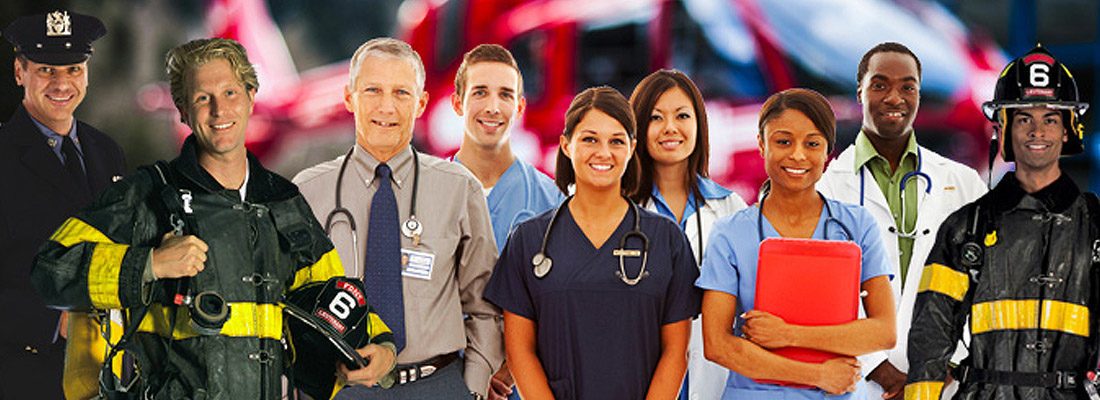 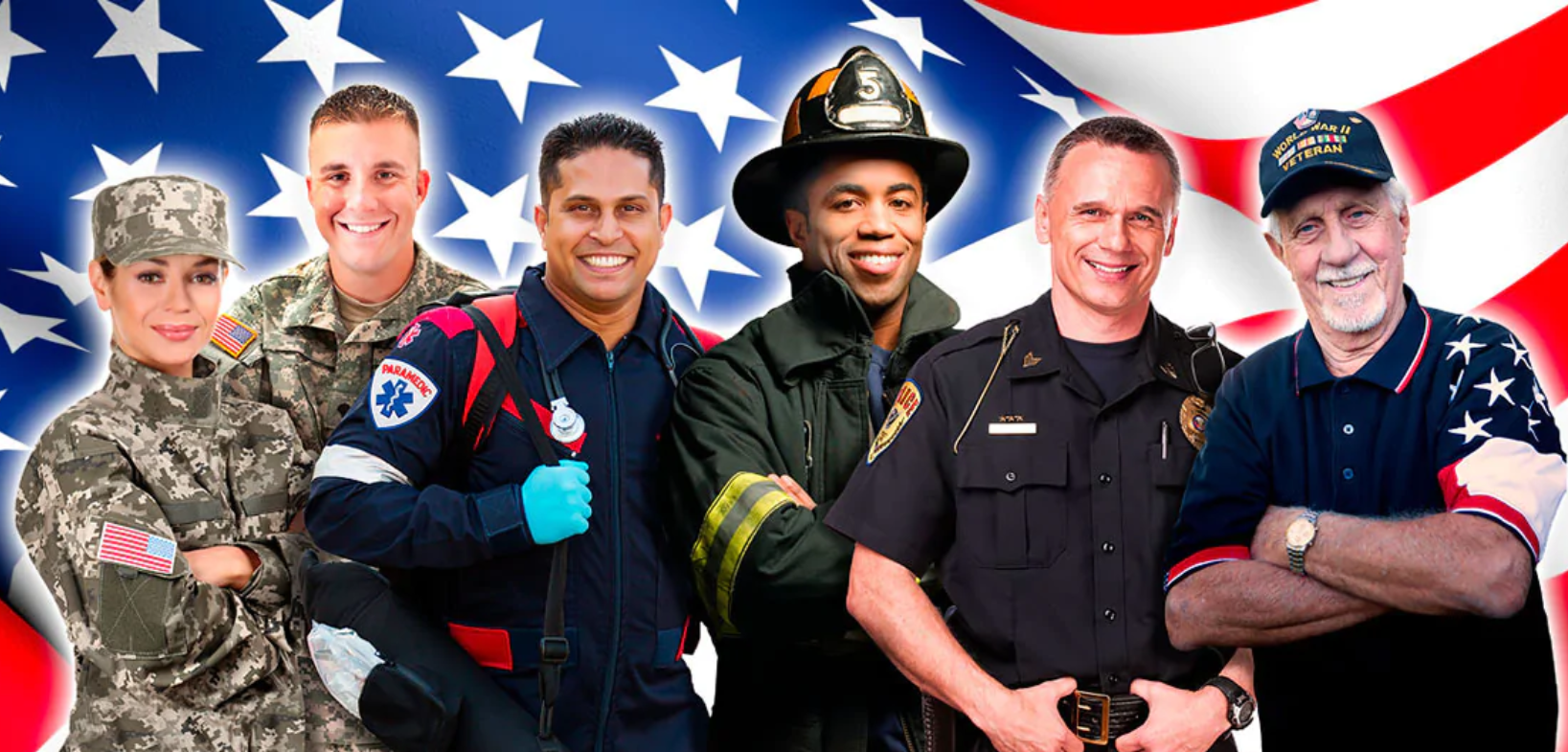 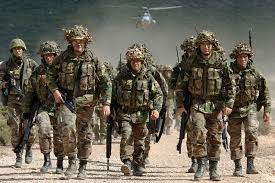 Emergency Management
Military Operations
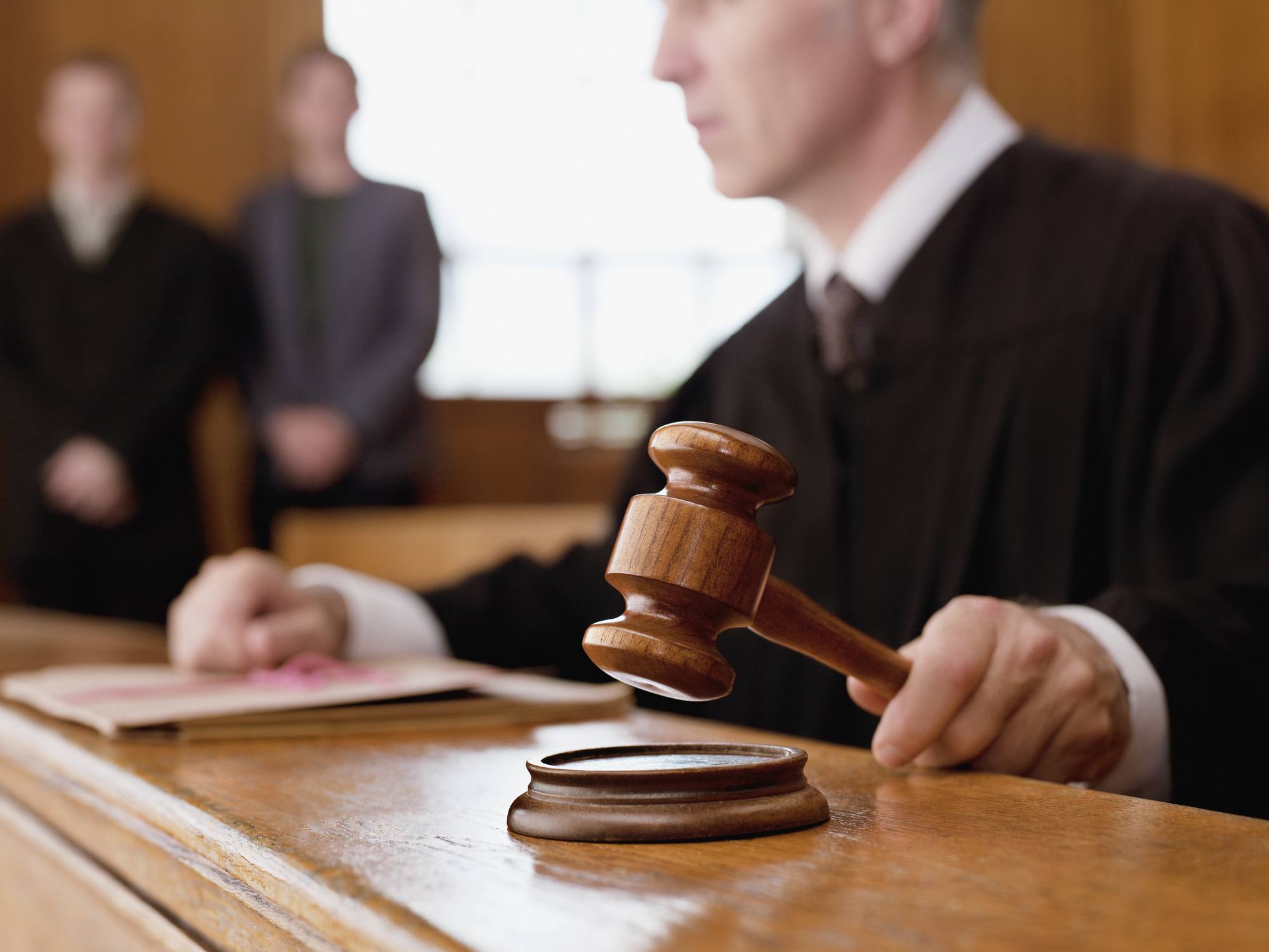 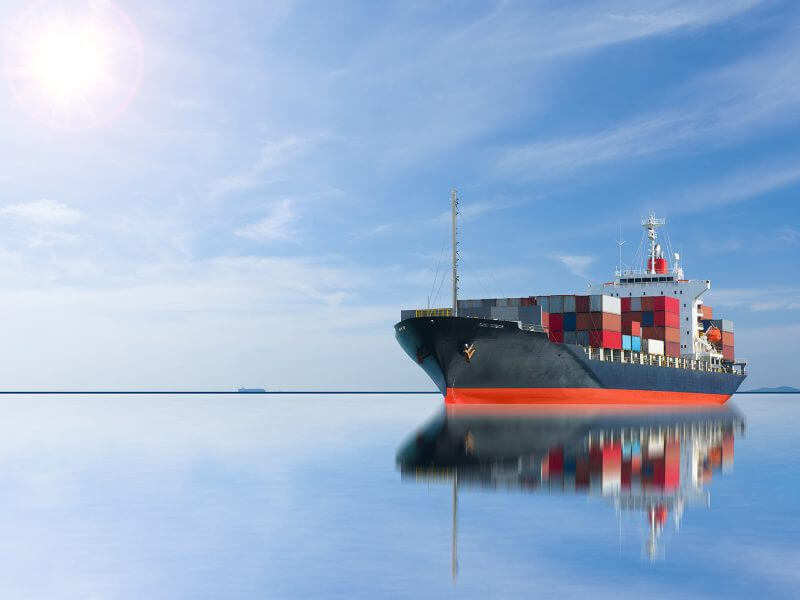 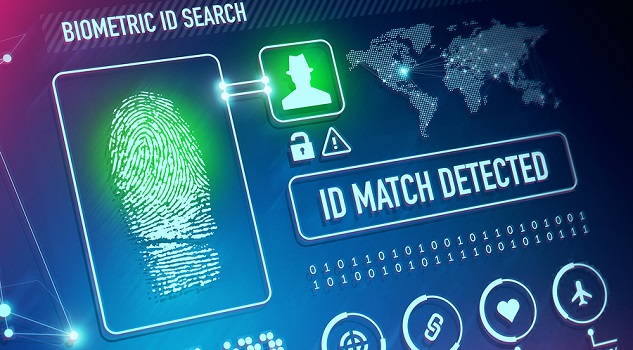 Maritime
Biometrics
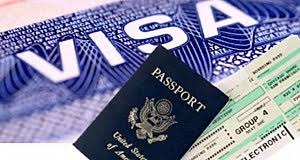 Justice
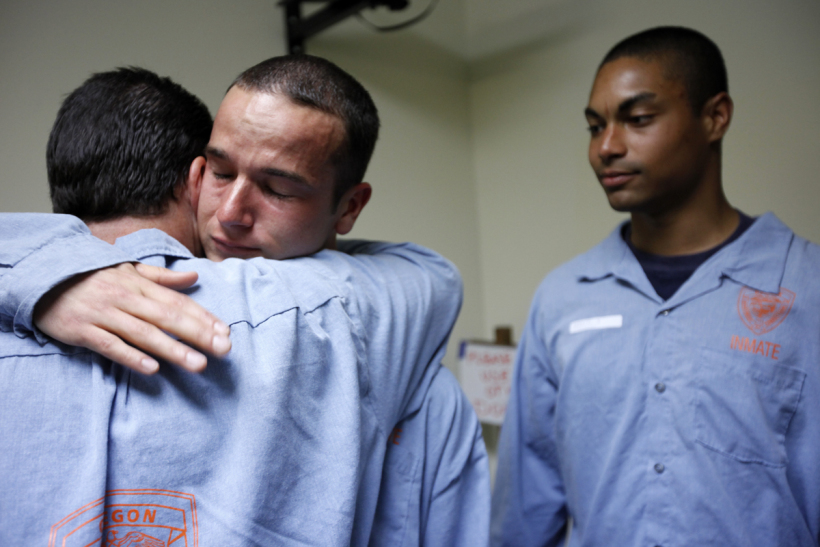 International Trade
Immigration
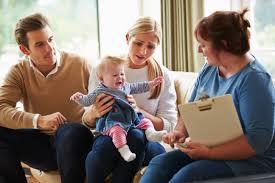 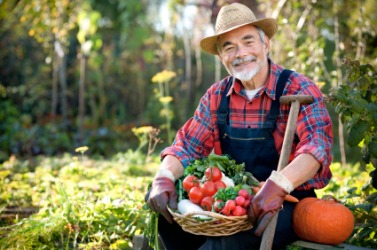 Agriculture
Human Services
NIEM Health Terminology
Scenario: A broadly defined situation which merits a response in favor of the public good.
Use-Case: One or more steps taken to, hopefully successfully, resolve a scenario. A use-case is often triggered by a specific event which results in a specific actor to pursue a specific action in hopes of achieving a desired result.
Use-Case Event: a situation, milestone, metric, etc. which occurs during a scenario to trigger a use-case designed to resolve some or all of the issues associated with the scenario.
Use-Case Actor: an individual, or group of individuals, or an organization tasked with performing the use-case action in hopes of achieving a positive use-case result.
Use-Case Action: the step or set of steps that an actor must perform in hopes of achieving a positive use-case result.
Use-Case Result: the consequence of an actor performing an action in response to an event as part of resolution of a scenario.
Requirement: a singular documented physical or functional need that a particular design, product or process aims to satisfy. A requirement may be associated with a specific scenario, or a use-case, or an entire system designed to meet a broader set of needs than just one scenario or use-case.
NIEM HEALTH SCENARIOS
NATIONAL DISASTER RESPONSE
Hurricane/Flood
Earthquake/Tsunami
Drought/Wildfire
Dirty Bomb on the High Seas

LOCAL EMERGENCY RESPONSE
Multi-Vehicle Accident with Trauma and Burns
Building Collapse Requiring Search and Rescue 
Ebola-Infected Flight Arriving
MEDICAL RECORD EXCHANGE
Foster/Juvenile Medical Records 
Wounded Warrior on Battlefield
Reentry into the Community after Incarceration
SUBSTANCE ABUSE MONITORING
Substance Abuse Rehab with Effective Supervision
Tracking Opioid Abuse and Illegal Distribution Networks
Law Enforcement Poisoned by Drugs During Mission
NIEM Health Scenarios
NIEM Health Scenarios
NIEM Health Scenarios
NIEM Health Scenarios
NIEM Health Scenarios
NIEM Health Scenarios
NIEM Health Scenarios
WHO defines a public health emergency of international concern as "an extraordinary event" that constitutes a "public health risk to other States through the international spread of disease" and "to potentially require a coordinated international response."
NIEM Health Scenarios
NIEM Health Scenarios
NIEM Health Scenarios
NIEM Health Scenarios
NIEM Health Scenarios
NIEM Health Scenarios